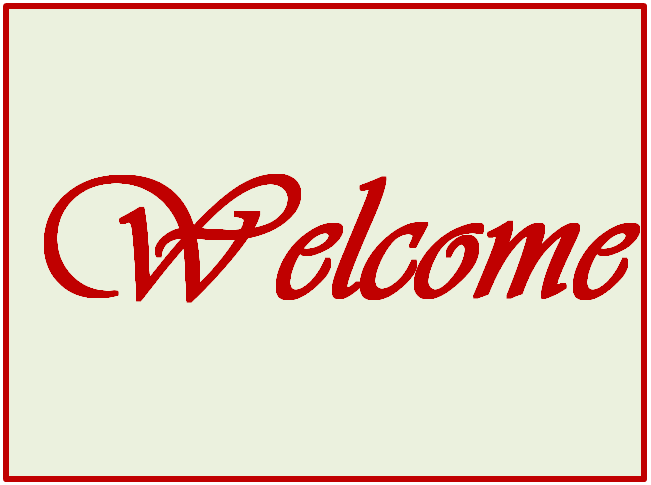 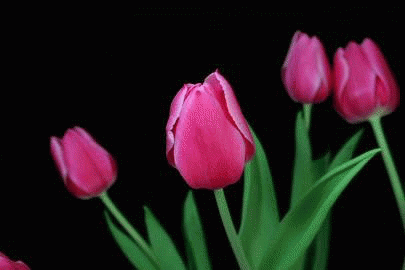 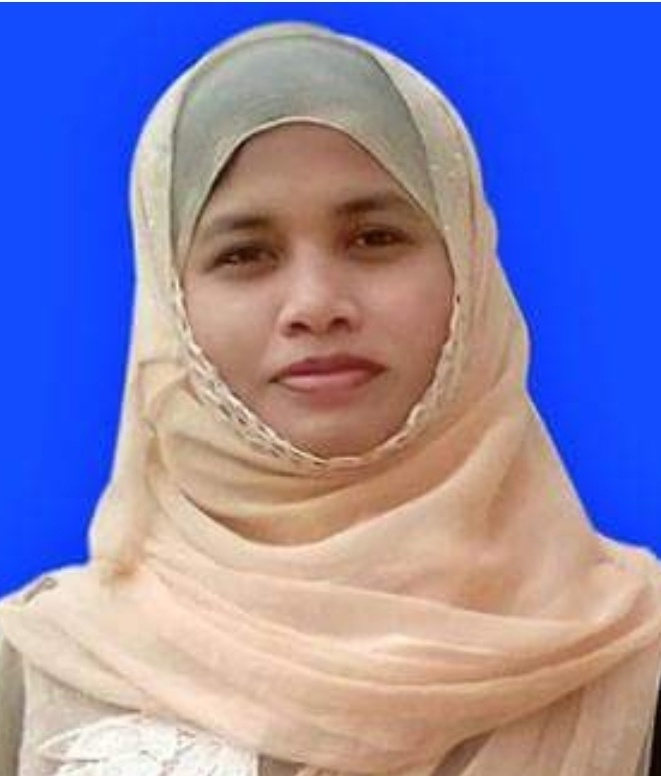 Teacher Introduction
Kuhinur Jannat
Assistant teacher
Fakirakhata Govt. Primary School
Moheshkhali, Cox’sbazar
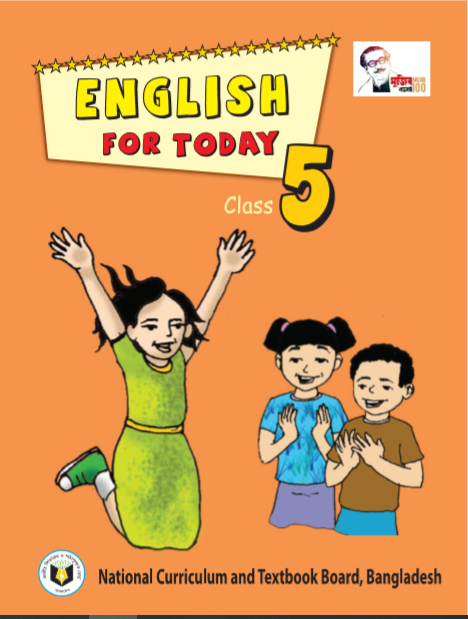 Lesson Introduction
English For Today
Unit : 2
Lesson : 5-6
Activity :  G
Title : See you!
Learning Outcomes
At the end of the lesson students will be able to

Listening : 
1.4.2   recognize and use intonation patters for greetings and statements.

Speaking :
2.1.1   exchange greetings and farewells.
2.1.2   make introductions.

Reading :
1.5.1   read words, phrases and sentences in the text with proper pronunciation, stress and intonation.
1.6.1   recognize and read statements, commands, greetings, questions and answers.
I am a woman
Open your Book at page 7 & look at the Dialogue
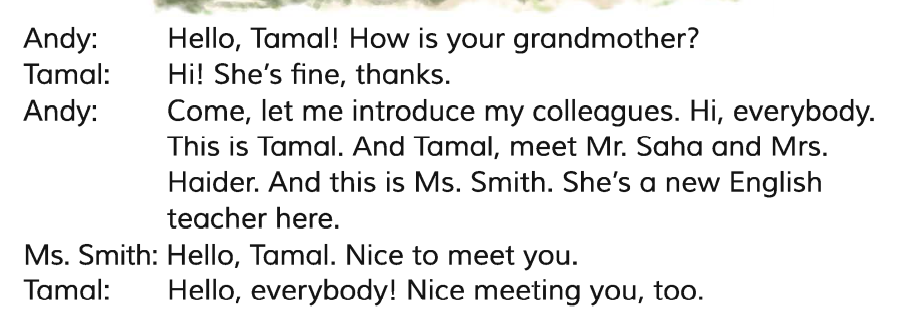 Mr. Saha
Is he man/ woman?

Mrs. Haider
 Ms. Smith
Married
Use of “Mrs”
Use of “Ms”
Use of “Miss”
Teachers loud reading
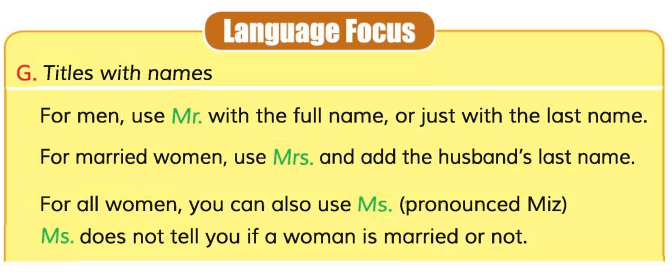 Students silent reading
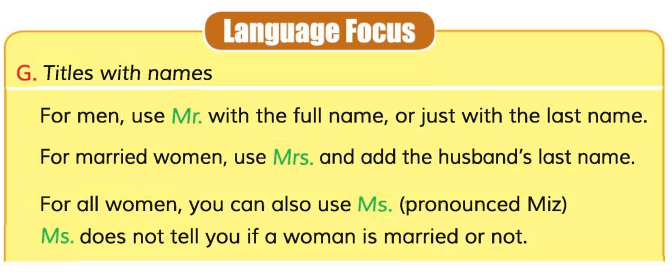 Practice
Come here any one 
Write your name.
Assessment
What have we learnt from the lesson?
“We’ve learnt how to address men and women. As well as how to address married and unmarried women.”
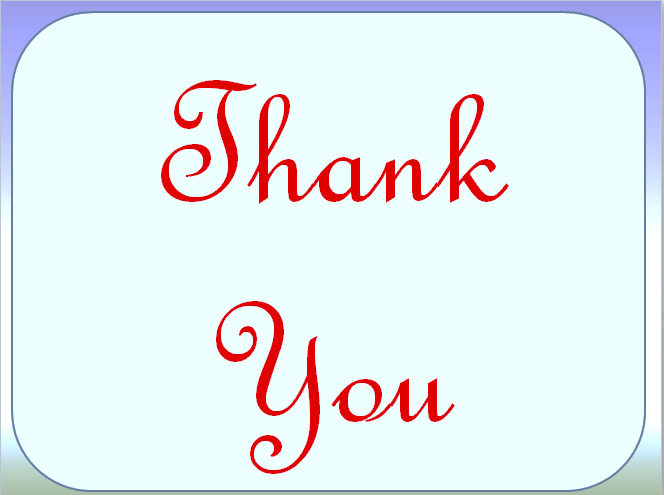